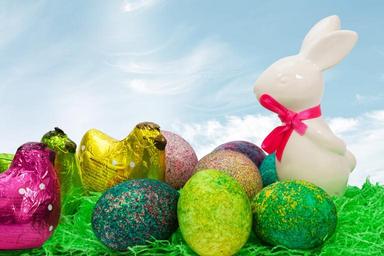 ACTIVITIES FOR EASTER HOLIDAYSΑγαπητά μου παιδιά, σας στέλνω κάποιες ευχάριστες δραστηριότητες που μπορείτε να κάνετε κατά τη διάρκεια των διακοπών του Πάσχα, όπως παιχνίδια, ζωγραφική και άλλα. Ελπίζω να σας αρέσουν. Μαζί, σας στέλνω τις ευχές μου και μια πασχαλινή κάρτα:  https://www.123cards.com/easter-ecards/juggler/with love and best wishesIrene Temete
Happy Easter
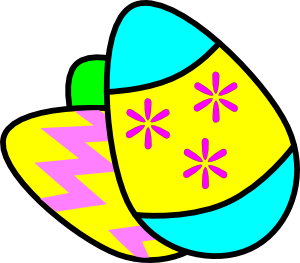 Colour the easter egg
https://www.primarygames.com/holidays/easter/games/eastereggscoloring/ (for years 1, 2, 3)
Find the words
https://learnenglishkids.britishcouncil.org/word-games/easter (for year 3)
 Find the eggs
https://www.primarygames.com/holidays/easter/games/egg_hunt/ (for years 1, 2, 3)
Do the puzzle
https://www.primarygames.com/holidays/easter/games/dragdrop/ (for years 1, 2 , 3)
Do the crossword
https://www.primarygames.com/holidays/easter/games/eastercrosswordpuzzle/ (for year 3)
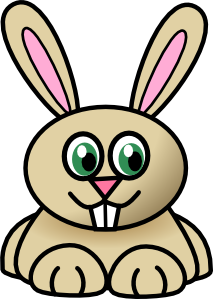 How fast can you count? Count the Easter Bunnies.
 https://games4esl.com/esl-classroom-games/easter-game-for-kids/ (for years 1, 2, 3)
Listen to the song
https://www.youtube.com/watch?v=5pU8vycGwfY (for years 1, 2, 3)
Print the pictures and colour them 
https://www.topmarks.co.uk/Easter/EasterColourings.aspx (for years 1, 2, 3)
Do the worksheet 
https://learnenglishkids.britishcouncil.org/sites/kids/files/attachment/worksheets-easter.pdf (for year 3)
And here are the answers: 
https://learnenglishkids.britishcouncil.org/sites/kids/files/attachment/worksheets-easter-answers.pdf
Take your coloured pencils, make an Easter card and write “ HAPPY EASTER”
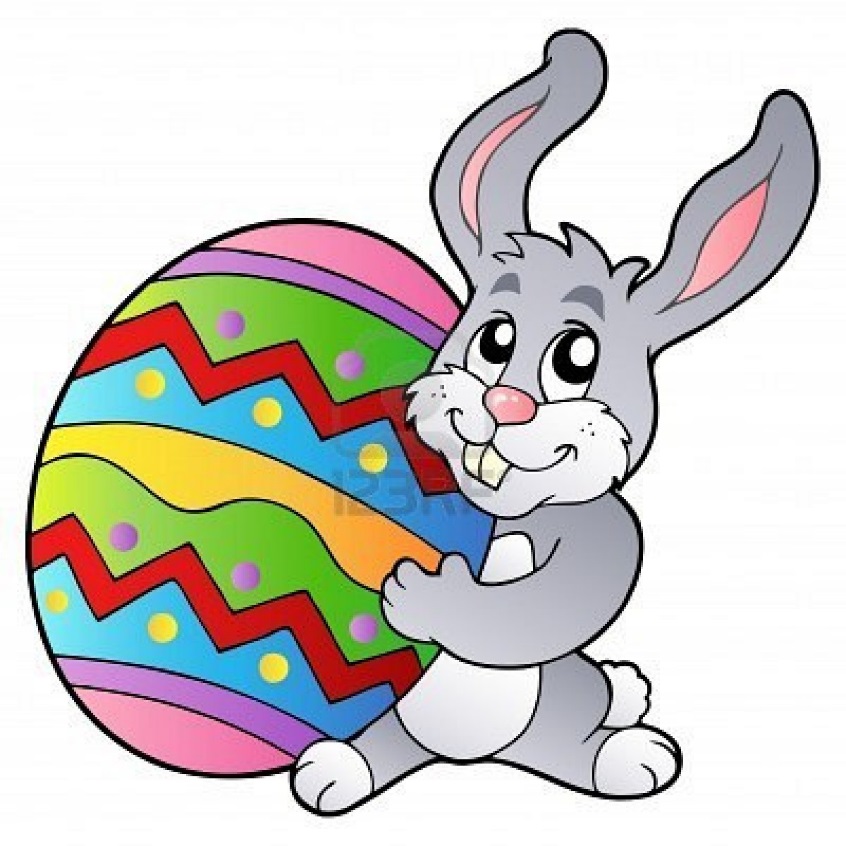 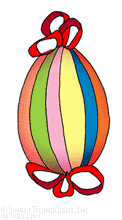 HAPPY EASTER
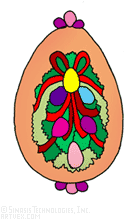 Many thanks to my colleague Dia Germanou for sending me some of the activities!